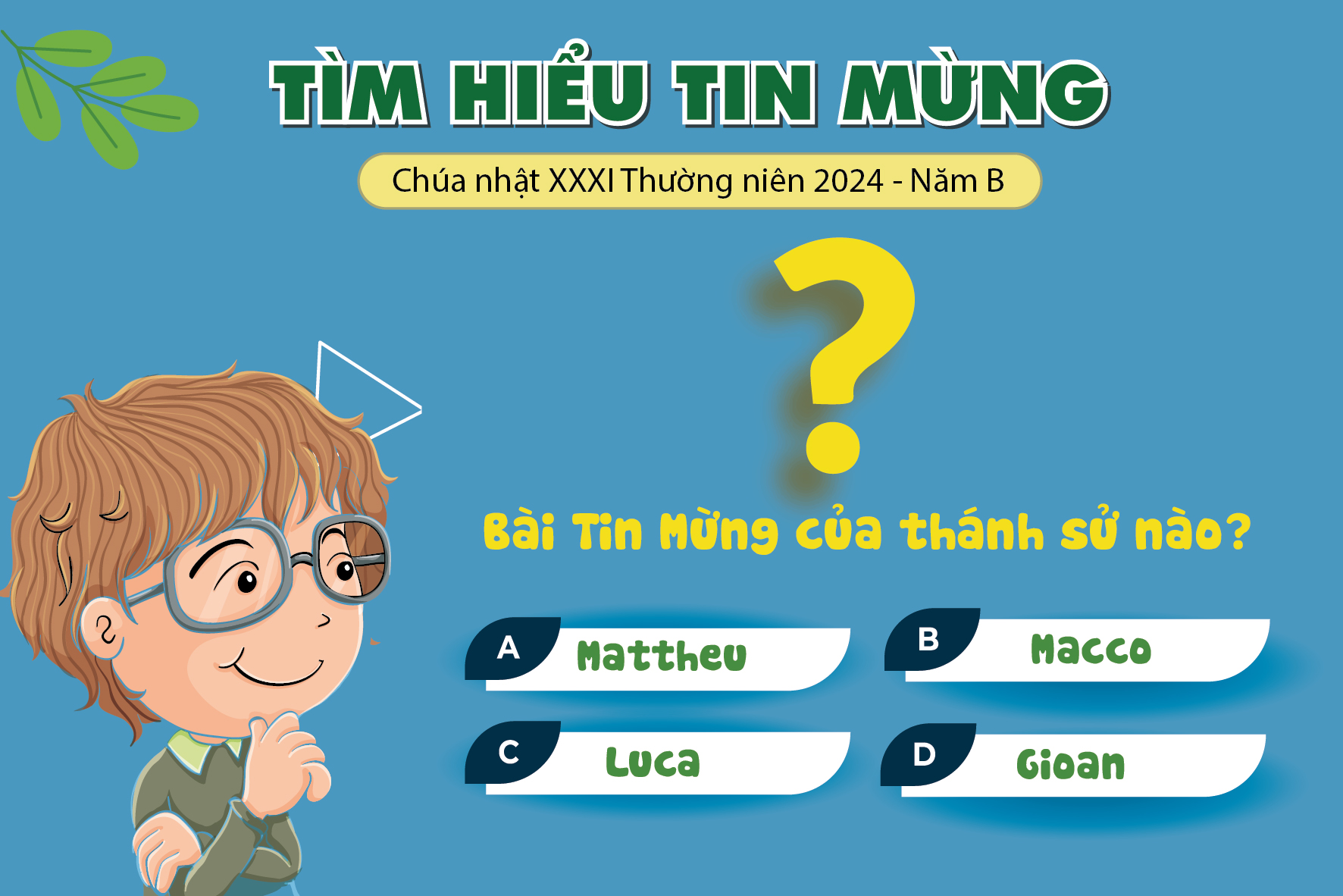 Vui học Kinh Thánh
Macco 12, 28b-34
TRÒ CHƠI
TIN MỪNG
MC 12, 28b-34
MC 12, 28b-34
Khi ấy, có người trong nhóm luật sĩ tiến đến Chúa Giê-su và hỏi Người rằng: “Trong các giới răn điều nào trọng nhất?” Chúa Giê-su đáp: “Giới răn trọng nhất chính là: Hỡi Ít-ra-en, hãy nghe đây: Thiên Chúa, Chúa chúng ta, là Chúa duy nhất, và ngươi hãy yêu mến Thiên Chúa ngươi hết lòng, hết linh hồn, hết trí khôn và hết sức ngươi.
MC 12, 28b-34
Còn đây là giới răn thứ hai: Ngươi hãy yêu mến tha nhân như chính mình ngươi. Không có giới răn nào trọng hơn hai giới răn đó”.
Luật sĩ thưa Ngài: “Thưa Thầy, đúng lắm! Thầy dạy phải lẽ khi nói Thiên Chúa là Chúa duy nhất và ngoài Người chẳng có Chúa nào khác nữa.
MC 12, 28b-34
Mến Chúa hết lòng, hết trí khôn, hết sức mình, và yêu tha nhân như chính mình thì hơn mọi lễ vật toàn thiêu và mọi lễ vật hy sinh”. Thấy người ấy tỏ ý kiến khôn ngoan, Chúa Giê-su bảo: “Ông không còn xa Nước Thiên Chúa bao nhiêu”. Và không ai dám hỏi Người thêm điều gì nữa.
Ðó là lời Chúa.
Câu 3: Ông kinh sư đến gặp Đức Giêsu về điều gì?
Câu 9: “Yêu mến Đức Chúa hết lòng, hết  trí khôn, và hết 
sức lực, và yêu người than cận như chính mình, là…hơn
 mọi lễ vật toàn thiêu và hy lễ”
CÂU 10
Câu 1: Bài Tin Mừng hôm nay theo thánh sử nào?
Câu 4: Có mấy điều răn trong câu trả lời của
 Đức Giêsu?
Câu 6: Yêu mến Đức Chúa như thế nào?
Câu 2: Hôm nay có một người thuộc nhóm nào trong
 giới lãnh đạo Do Thái đến hỏi Đức Giêsu?
CÂU 9
CÂU 8
Câu 5: Điều răn thứ nhất Đức Giêsu nói 
chúng ta phải làm gì?
Câu 8: Nghe câu trả lời của Đức Giêsu, 
ông kinh sư đã nói gì?
Câu 7: điền vào chỗ trống: “ Ngươi phải yêu người
 thân cận như…”
CÂU 7
CÂU 6
CÂU 5
Câu 10: Đức Giêsu thấy câu trả lời của ông kinh sư
 như thế nào?
CÂU 4
CÂU 3
A. Yêu gia đình
A. Hết lòng
A. Thiên Chúa
A. Đem lòng yêu mến
B. Yêu bản thân
B. Hết linh hồn
B. Chính mình
B. Lời này khó nghe
A. 2 điều
A. Sự sống đời đời
B. 4 điều
B. Điều răn nào trọng nhất
A. Mattheu
A. Phariseu
B. Gio an
B. Biệt phái
A. Điều cần
A. Thử Người
B. Chính đáng
B. Thách thức
CÂU 2
Câu 1
C. Ông lấy quyền nào mà 
nói như vậy
C. Các thánh
C. Maccô
C. Phần tốt nhất
C. Kinh sư
C. Hết trí khôn
D. Yêu cha mẹ
D. Yêu mến Đức Chúa
D. ABC Đúng
D. Thầy nói rất đúng
C. Yêu tha nhân
C. Khôn ngoan
D. 1 điều
D. Chồng có được phép rẫy vợ?
D. Luca
D. Luật sĩ
C. 10 điều
D. Điều quý
C. Xin được chữa lành
D. Rất tốt
Bắt đầu
Câu 3: Ông kinh sư đến gặp Đức Giêsu về điều gì?
A. Sự sống đời đời
B. Điều răn nào trọng nhất
C. Xin được chữa lành
D. Chồng có được phép rẫy vợ?
Câu 4: Có mấy điều răn trong câu trả lời của
 Đức Giêsu?
A. 2 điều
B. 4 điều
C. 10 điều
D. 1 điều
Câu 5: Điều răn thứ nhất Đức Giê su nói 
chúng ta phải làm gì?
A. Yêu gia đình
B. Yêu bản thân
C. Yêu tha nhân
D. Yêu mến Đức Chúa
Câu 6: Yêu mến Đức Chúa như thế nào?
A. Hết lòng
B. Hết linh hồn
C. Hết trí khôn
D. ABC Đúng
Câu 7: điền vào chỗ trống: “ Ngươi phải yêu người
 than cận như…”
A. Thiên Chúa
B. Chính mình
C. Các thánh
D. Yêu cha mẹ
Câu 8: Nghe câu trả lời của Đức Giêsu, ông kinh sư 
đã nói gì?
A. Đem lòng yêu mến
B. Lời này khó nghe
C. Ông lấy quyền nào mà 
nói như vậy
D. Thầy nói rất đúng
Câu 9: “Yêu mến Đức Chúa hết lòng, hết  trí khôn, và hết 
sức lực, và yêu người than cận như chính mình, là…hơn
 mọi lễ vật toàn thiêu và hy lễ”
A. Điều cần
B. Chính đáng
C. Phần tốt nhất
D. Điều quý
Câu 10: Đức Giêsu thấy câu trả lời của ông kinh sư
 như thế nào?
A. Thử Người
B. Thách thức
C. Khôn ngoan
D. Rất tốt